Packed Cell Volume(PCV)
Dr Versha Prasad
Packed Cell Volume(PCV)
Packed cell volume (PCV) is the volume occupied by the red cells when a sample of anticoagulated blood is centrifuged. 
It indicates relative proportion of red cells to plasma.
PCV is also called as hematocrit or erythrocyte volume fraction. 
It is expressed either as a percentage of original volume of blood or as a decimal fraction.
USES OF PCV
Detection of presence or absence of anemia or polycythemia.
Estimation of red cell indices (mean cell volume and mean corpuscular hemoglobin concentration).
 Checking accuracy of hemoglobin value (Hemoglobin in grams/dl × 3 = PCV).
WINTROBE METHOD
Principle
Anticoagulated whole blood is centrifuged in a Wintrobe tube to completely pack the red cells. 
The volume of packed red cells is read directly from the tube. An advantage with this method is that before performing PCV, test for erythrocyte sedimentation rate can be set up.
Equipment
Wintrobe tube: This tube is about 110 mm in length and has 100 markings, each at the interval of 1 mm. Internal diameter is 3 mm. It can hold about 3 ml of blood. 
Pasteur pipette with a rubber bulb and a sufficient length of capillary to reach the bottom of the Wintrobe tube. 
Centrifuge with a speed of 2300 g.
Specimen
Venous blood collected in EDTA (1.5 mg EDTA for 1 ml of blood) or in double oxalate. Test should be performed within 6 hours of collection.
Method
Mix the anticoagulated blood sample thoroughly. 
Draw the blood sample in a Pasteur pipette and introduce the pipette up to the bottom of the Wintrobe tube. Fill the tube from the bottom exactly up to the 100 mark. During filling, tip of the pipette is raised, but should remain under the rising meniscus to avoid foaming. 
Centrifuge the sample at 2300 g for 30 min (To counterbalance a second Wintrobe tube filled with blood from another patient or water should be placed in the centrifuge). 
Take the reading of the length of the column of red cells. Hematocrit can be expressed either as a percentage or as a fraction of the total volume of blood sample.
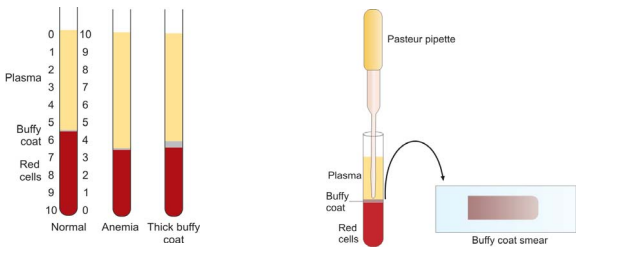 Anticoagulated blood-filled Wintrobe hematocrit tubes after centrifugation, showing normal PCV, low PCV (anemia), and thick buffy coat layer.
Preparation of smear from buffy coat.
Significance
In anemia, PCV is below the lower level of normal range. PCV is raised in dehydration, shock, burns, and polycythemia. 
After centrifugation of anticoagulated whole blood, three zones can be distinguished in the Wintrobe tube from above downwards- plasma, buffy coat layer (a small greyish layer of white cells and platelets, about 1 mm thick), and packed red cells.
Smears can be made from the buffy coat layer for demonstration of lupus erythematosus (LE) cells, malaria parasites, or immature cells.
REFERENCE RANGES
Adult males: 40-50% 
Adult females (nonpregnant): 38-45% 
Adult females (pregnant): 36-42%  
Children 6 to 12 years: 37-46% 
Children 6 months to 6 years: 36-42% 
Infants 2 to 6 months: 32-42% 
Newborns: 44-60%
CRITICAL VALUES 
Packed cell volume: < 20% or > 60%
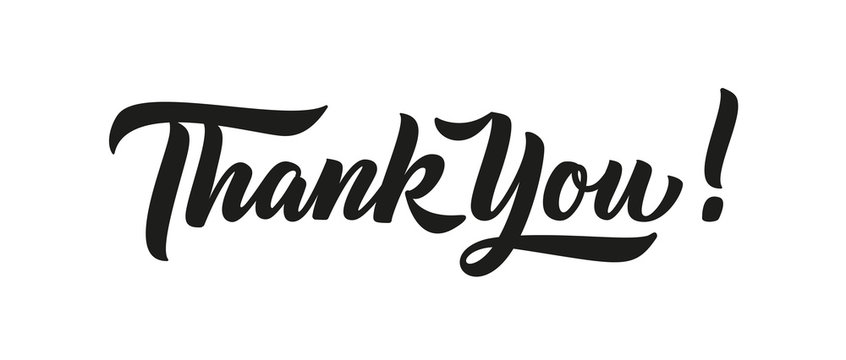